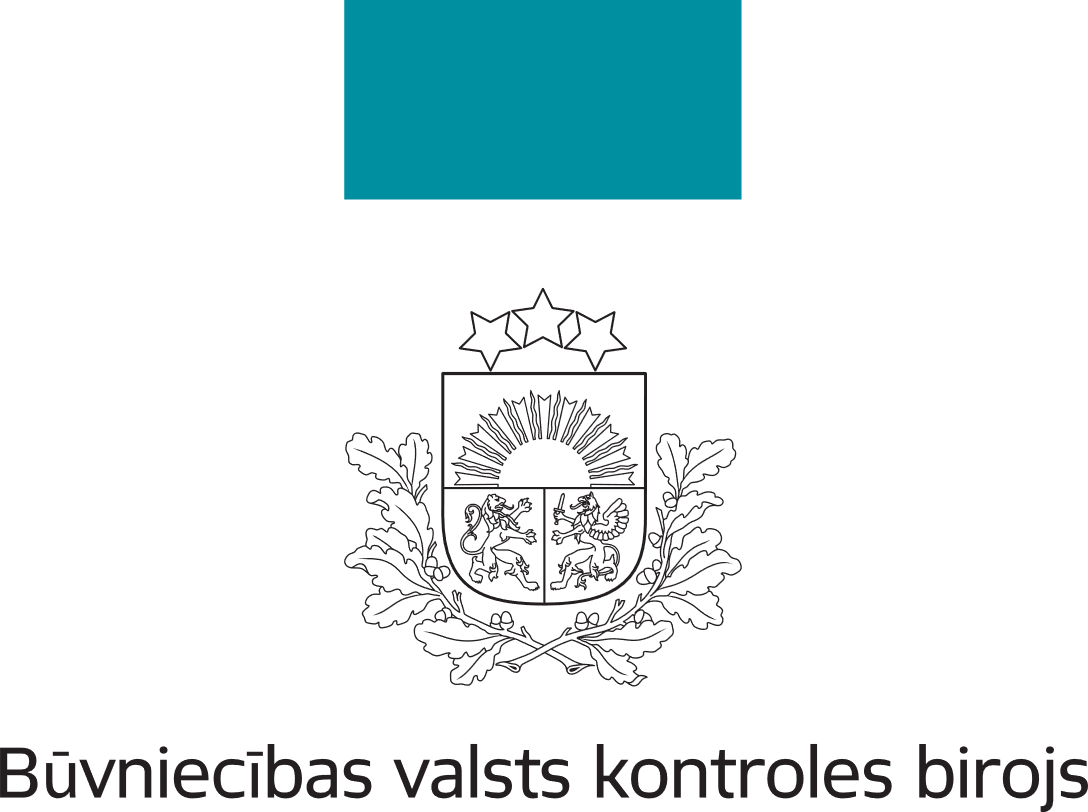 BŪVVALŽU SANĀKSME
Māris Demme
Būvniecības valsts kontroles biroja
Būvniecības kontroles departamenta direktors
Rīgā, 20.10.2023
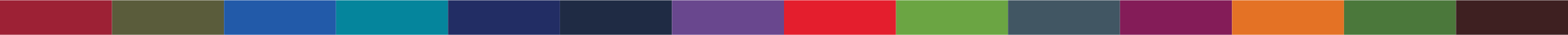 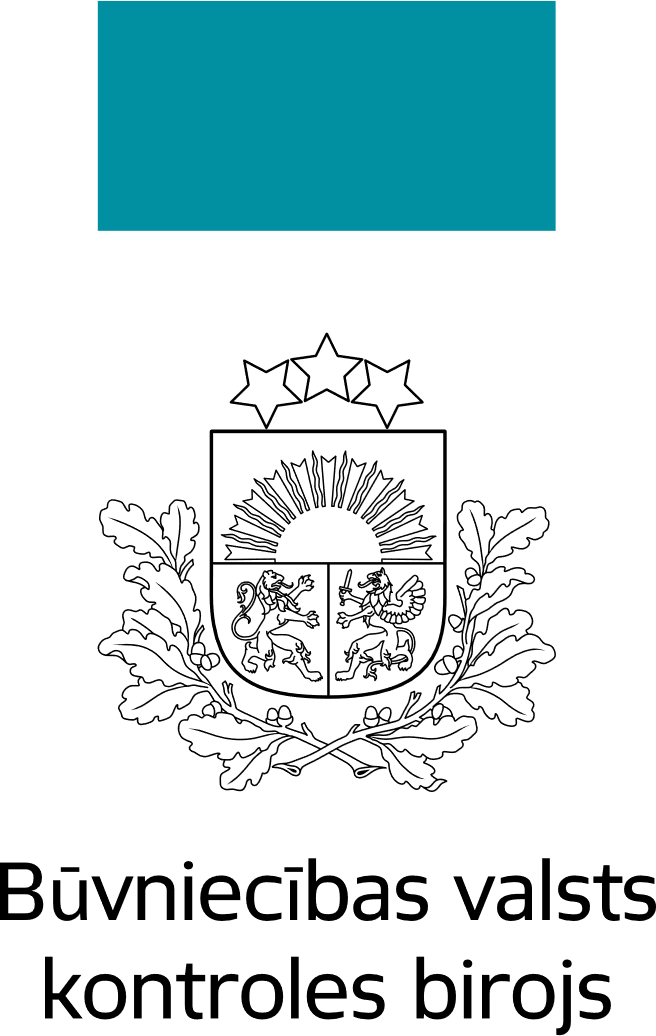 22.08.2023 izmaiņas Vispārīgajos būvnoteikumos
Papildināts to personu loks, kuri ir tiesīgi ierosināt būvniecību un precizēts inženiertīklu pieslēgumu būvniecības process (VBN 3.punkts).
Nodota ekspluatācijā no 01.10.2004. līdz 01.10.2014.
Nodota ekspluatācijā pēc 01.10.2014.
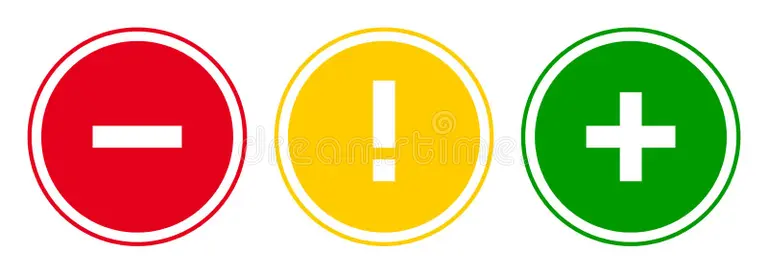 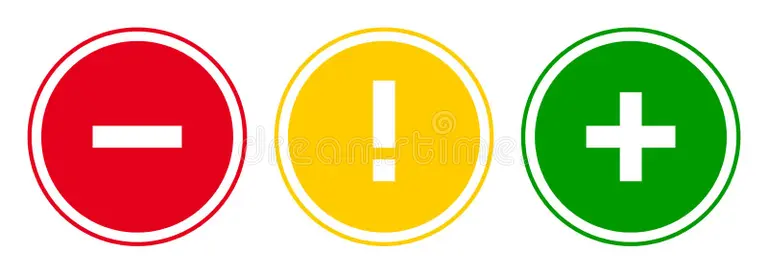 BŪVNIECĪBU VAR IEROSINĀT SERVITŪTA IZLIETOTĀJS
IR IESPĒJA IEROSINĀT BŪVNIECĪBU BŪVES EKSPLUATĀCIJAI NEPIECIEŠAMAI INŽENIERBŪVEI CEĻU ZEMES NODALĪJUMA JOSLĀ
2
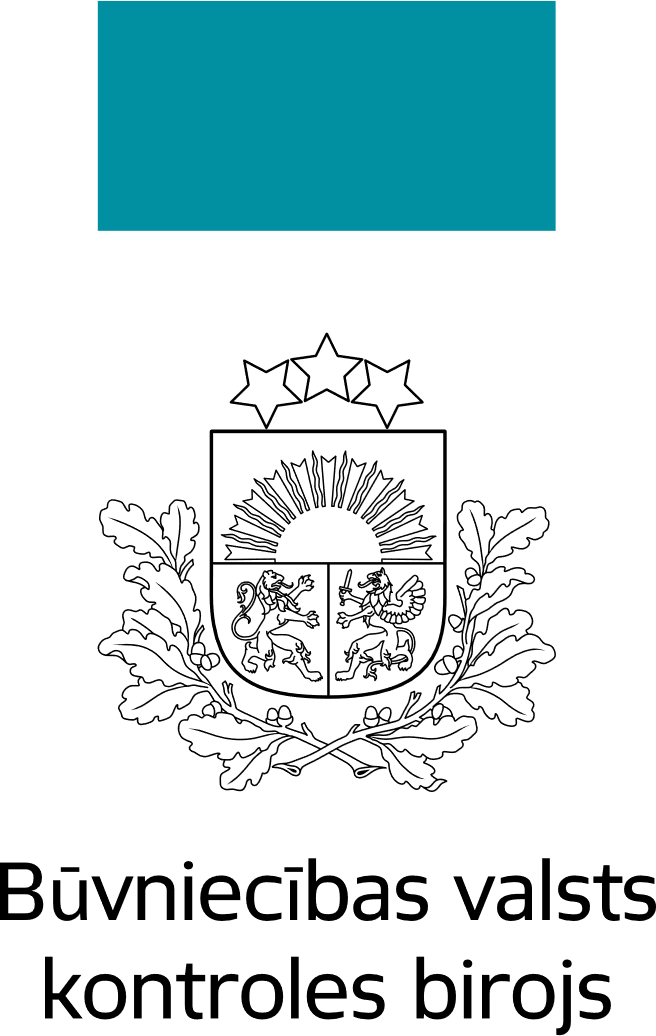 22.08.2023 izmaiņas Vispārīgajos būvnoteikumos
2. Precizēts būvprojekta ekspertīzes nepieciešamības gadījums.
Nodota ekspluatācijā no 01.10.2004. līdz 01.10.2014.
Nodota ekspluatācijā pēc 01.10.2014.
"43. Būvprojekta ekspertīze ir obligāta trešās grupas būvju būvprojektiem, ja būvniecībai nepieciešama būvatļauja. Būvprojekta ekspertīze nav jāveic būves nojaukšanas būvprojektam."
3
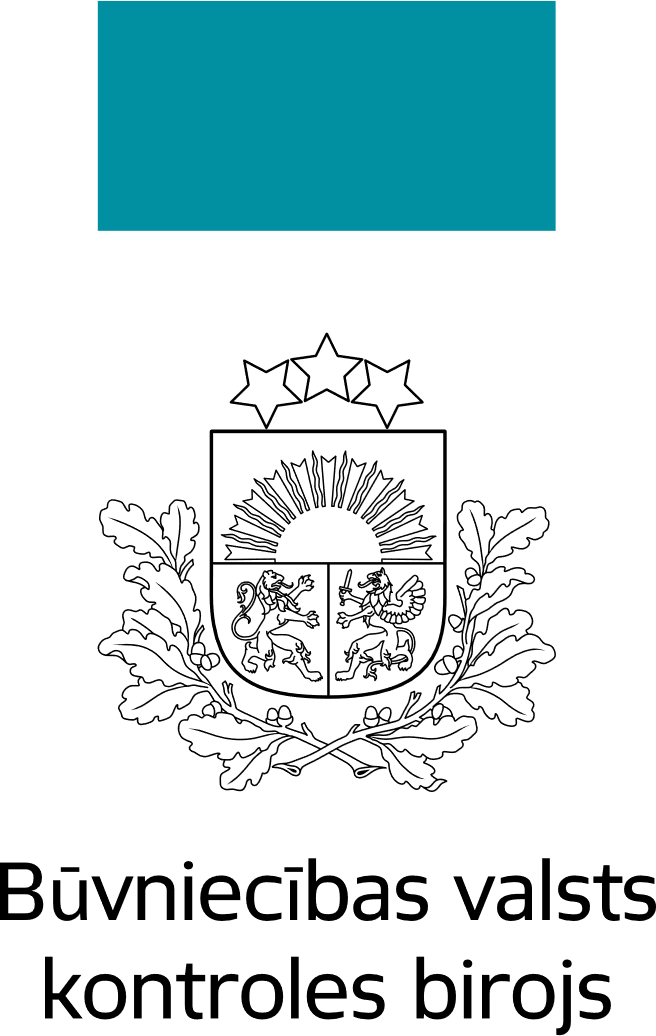 22.08.2023 izmaiņas Vispārīgajos būvnoteikumos
3. Mainīta kārtība attiecībā uz III grupas būvju būvprojekta izmaiņām, kas skar mehānisko stiprību, stabilitāti, ugunsdrošību vai lietošanas drošumu (VBN 60.p., 67.1 p.).
Nodota ekspluatācijā no 01.10.2004. līdz 01.10.2014.
Nodota ekspluatācijā pēc 01.10.2014.
BP izmaiņas būvprojektam, kam NA paredz būvekspertīzi
Ja būve vienlaikus tiek ekspluatēta, būvdarbus pārtrauc, un tos var atsākt pēc pozitīva būvekspertīzes atzinuma
Būvprojekta izmaiņas samazina minētās būtiskās prasības  un to BP skaidrojošā aprakstā ir norādījis BP izstrādātājs
Ja būve netiek ekspluatēta, būvekspertīzes atzinumu pievieno BP izmaiņām līdz būves   pieņemšanai ekspluatācijā
4
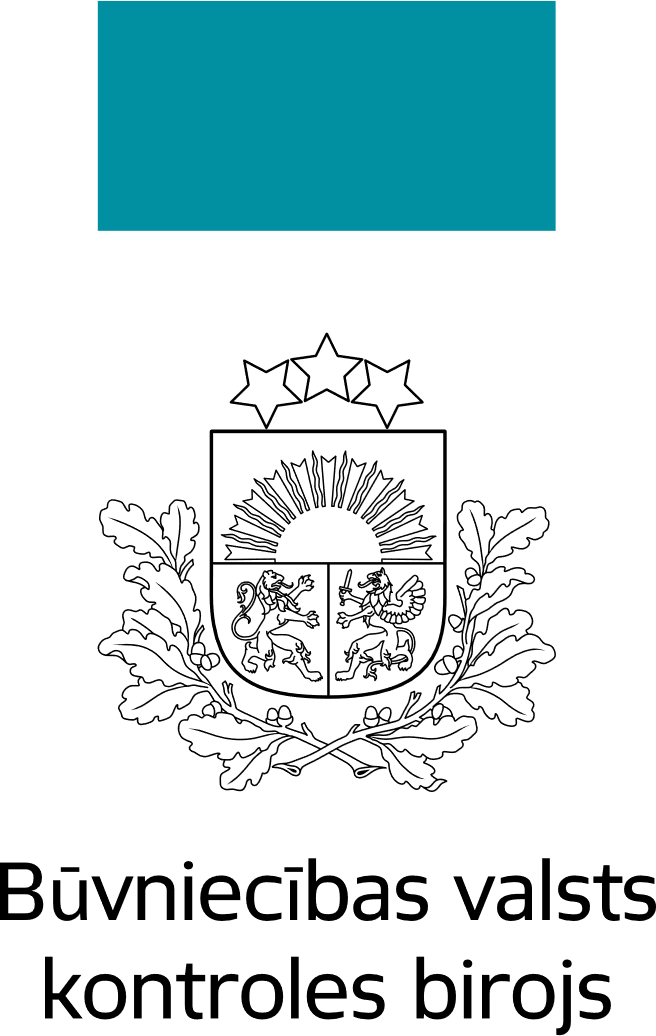 22.08.2023 izmaiņas Vispārīgajos būvnoteikumos
4. Papildināts ar 68.1 punktu.
Nodota ekspluatācijā no 01.10.2004. līdz 01.10.2014.
Nodota ekspluatācijā pēc 01.10.2014.
"68.1 Ja būvdarbu laikā būvniecības procesa dalībnieki vienojas par izmaiņām būvprojektā, būvdarbus pārtrauc būvē vai tās daļā, kuru skar izmaiņas, līdz izmaiņu būvprojekta pievienošanai un apstiprināšanai būvniecības informācijas sistēmā…..."
5
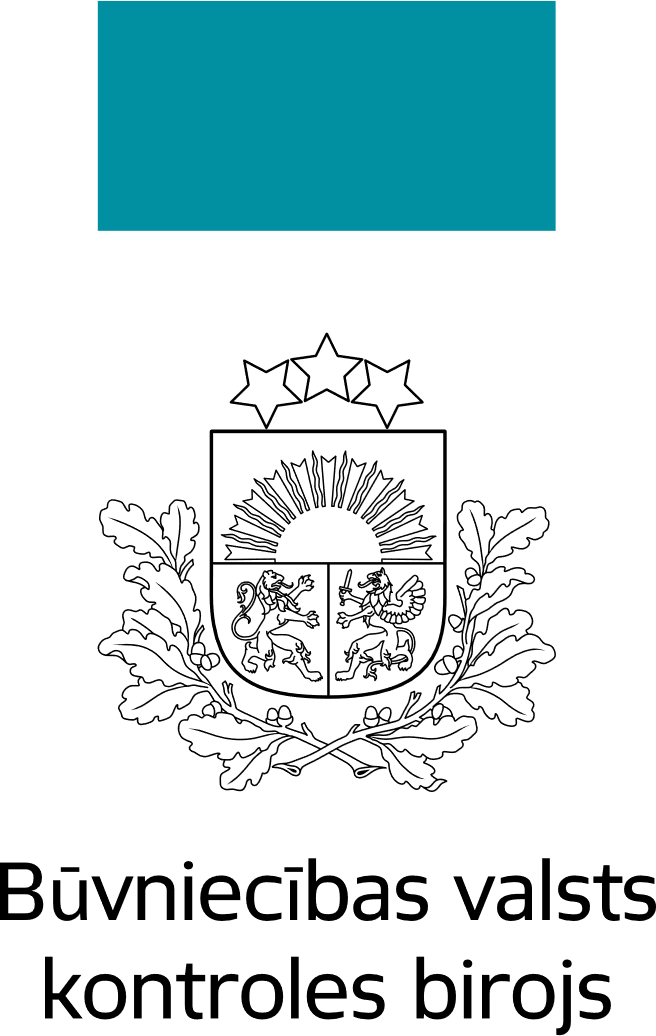 22.08.2023 izmaiņas Vispārīgajos būvnoteikumos
5. Precizēts jautājums par atbildīgo būvuzraugu.
Nodota ekspluatācijā no 01.10.2004. līdz 01.10.2014.
Nodota ekspluatācijā pēc 01.10.2014.
"121. Būvuzraudzību veic saskaņā ar būvuzraudzības līgumu. Ja būvuzraudzības līgumu slēdz ar juridisko personu, līgumā norāda konkrētās fiziskās personas, kuras veiks būvuzraudzību, kā arī norāda atbildīgo būvuzraugu. Būvuzraugu grupu vada un grupas darbu koordinē atbildīgais būvuzraugs."
6
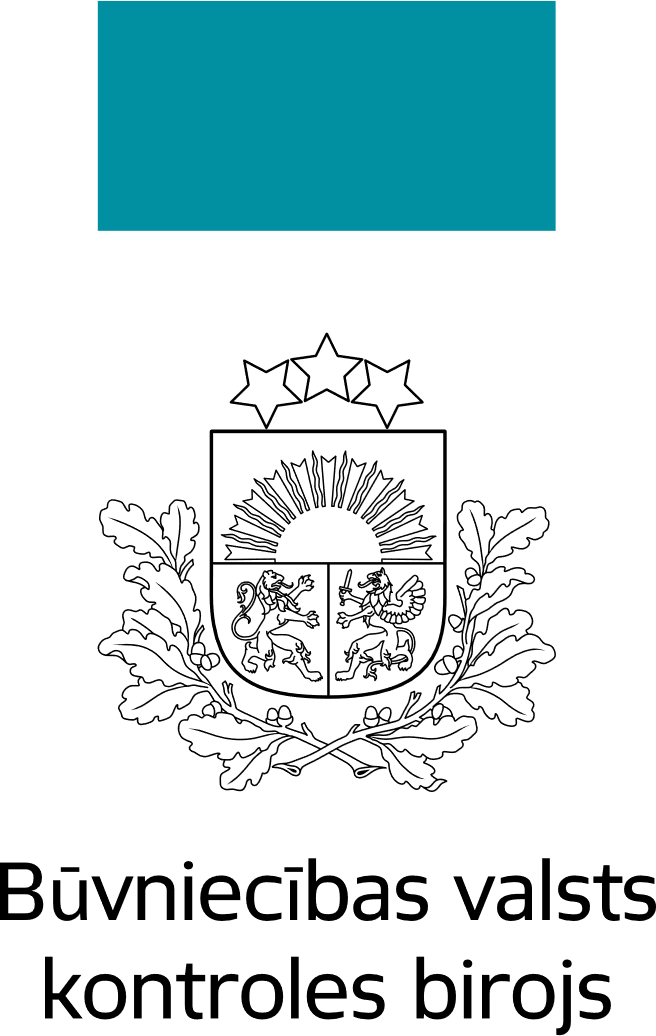 22.08.2023 izmaiņas Vispārīgajos būvnoteikumos
6. Precizēts, ka par atkāpēm no vides prasībām jāinformē Valsts vides dienestu.
Nodota ekspluatācijā no 01.10.2004. līdz 01.10.2014.
Nodota ekspluatācijā pēc 01.10.2014.
140.3. veicot būvdarbus, pieļautas atkāpes no vides prasībām, kas radījušas vai var radīt bīstamību vai būtisku kaitējumu, būvinspektors informē institūciju, kura veic vides valsts kontroli (tai skaitā Valsts vides dienestu).
7
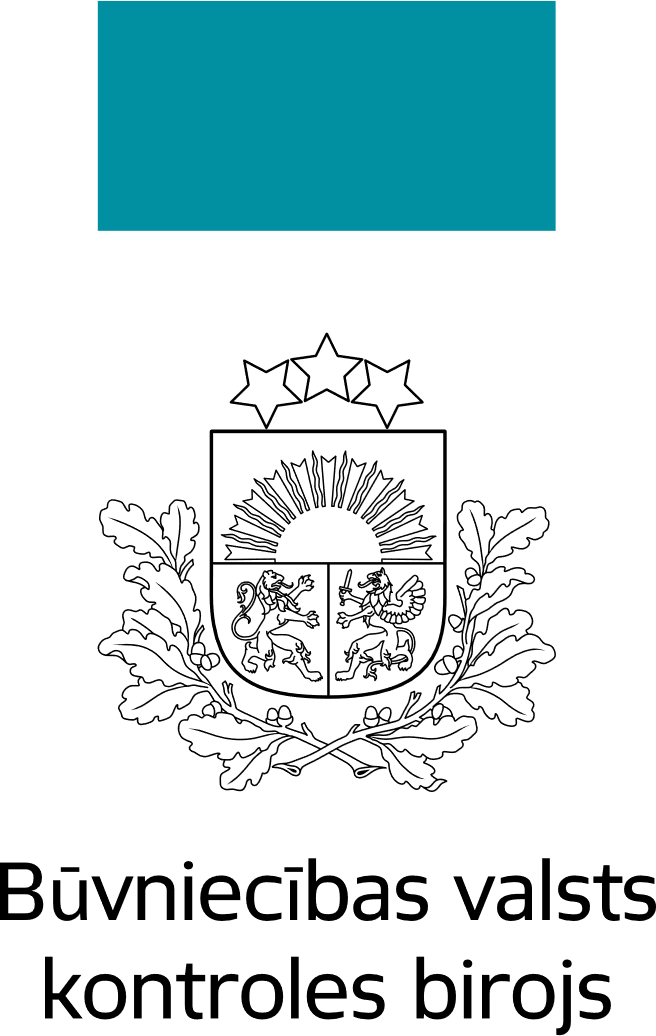 22.08.2023 izmaiņas Vispārīgajos būvnoteikumos
7. Veiktas izmaiņas VBN 1.pielikumā.
Nodota ekspluatācijā no 01.10.2004. līdz 01.10.2014.
Nodota ekspluatācijā pēc 01.10.2014.
IZSLĒGTS

«3.1.1. atsevišķi labiekārtojuma elementi»
 
NAV BŪVE
8
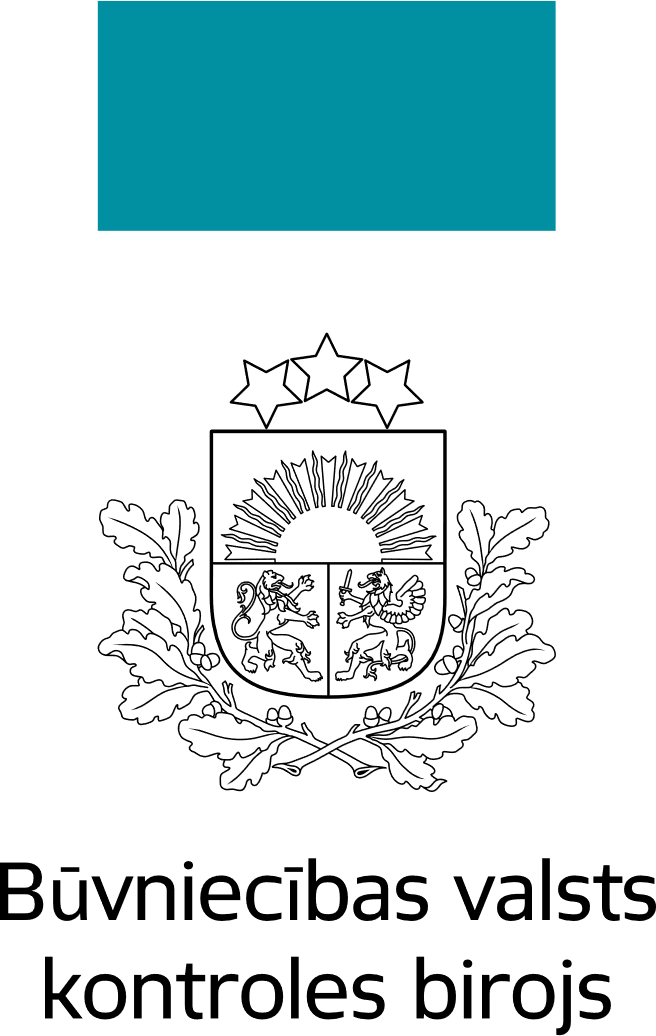 22.08.2023 izmaiņas Vispārīgajos būvnoteikumos
8. Veiktas izmaiņas VBN 5.1 pielikumā.
Nodota ekspluatācijā no 01.10.2004. līdz 01.10.2014.
Nodota ekspluatācijā pēc 01.10.2014.
Precizēti pasākumi, lai uzlabotu derīgo izrakteņu ieguves izsekojamību.
Izmaiņas VBN 5.1 pielikuma 2.2. un 2.5. apakšpunktos piemērojamas ar
2024. gada 1. martu.
9
Paldies par uzmanību!
Plāno – kontrolē – iedziļinies – rīkojies!
Vairāk informācijas
www.bvkb.gov.lv